Racial and Ethnic Relations
Complete the following statement…
The dominant group in the United States today is _____; some examples of minority groups include: ____, _____, and ____. 


Explain your responses
Race
Race: A category of people who share inherited physical characteristics and whom others see as being a distinct group 
It is a biological concept so it has little use to sociologists 
Sociologists are concerned with how people react to the physical characteristics of race and how these reactions affect individuals in society
Ethnicity
Ethnicity: Set of cultural characteristics that distinguishes one group from another group 
Based on cultural characteristics like national origin, religion, language, customs, and values 
Ethnic group: People who share a common cultural background and a common sense of identity 
If an ethnic group is to survive over time, its cultural beliefs and practices must be passed from generation to generation 
Ethnicity is based on cultural considerations and race is based on physical considerations
Minority Groups
Minority Group: Group of people who, because of their physical characteristics or cultural practices, are singled out and unequally treated 
As a result, group members view themselves as objects of collective discrimination 
Characteristics that distinguish minority groups from other groups in society 
Group possesses identifiable physical or cultural characteristics that differ from those of the dominant group 
Group members are the victims of unequal treatment at the hands of the dominant group 
Membership in the group is an ascribed status 
Group members share a strong bond and a sense of group loyalty 
Members tend to practice endogamy
Think About This…
Do you agree with the following statement? 
Everyone in the United States is a member of some minority group.



Explain your reasoning.
Discussion
Think of a minority group in the US that is difficult to classify racially or ethnically 
Why is it difficult to classify this group based on the 5 characteristics of minority groups?
Group possesses identifiable physical or cultural characteristics that differ from those of the dominant group 
Group members are the victims of unequal treatment at the hands of the dominant group 
Membership in the group is an ascribed status 
Group members share a strong bond and sense of group loyalty 
Members tend to practice endogamy
Discrimination
Discrimination: The denial of equal treatment to individuals based on their group membership 
Involves behaviors 
Can be found on an individual level or on a societal level 
Discriminatory actions range from name-calling and rudeness to acts of violence 
Societal discrimination can appear in 1 of 2 forms: 
Legal Discrimination: Upheld by the law 
Ex: Apartheid system in South Africa, Jim Crow Laws in the South
Institutionalized Discrimination: An outgrowth of the structure of a society
Ex: Unequal access to resources (community schools)
Prejudice
Prejudice: An unsupported generalization about a category of people 
Involves attitudes 
Stereotype: An oversimplified, exaggerated, or unfavorable generalization about a group of people (negative form of prejudice) 
Can have many consequences on society 
Self-fulfilling Prophecy: Prediction that results in behavior that makes the prediction come true 
For the dominant group in a society, prejudice serves as a justification for discriminatory actions 
Beliefs often take the form of racism (the belief that one’s own race or ethnic group is naturally superior to other races or ethnic groups)
Activity
What are some examples of prejudice and discrimination? 
What are some groups who are stereotyped? 
How are these groups stereotyped? 
Why do the stereotypes exist? 
How inaccurate are the stereotypes?
Merton’s Patterns of Prejudice and Discrimination
According to Merton, individuals can combine discrimination and prejudice in 4 possible ways: 
Active Bigot
Prejudiced and openly discriminatory 
Timid Bigot 
Prejudiced but afraid to discriminate because of society pressures 
Fair Weather Liberal 
Not prejudiced but discriminates because of societal pressure 
All-Weather Liberal 
Not prejudiced and does not discriminate

Develop real-life examples of these types of prejudice and discrimination.
Compare and Contrast
Prejudice
Discrimination
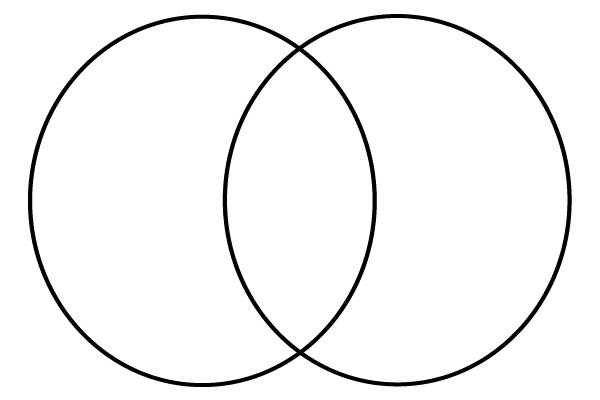 Imagine this…
Imagine that all prejudice and discrimination in the world have been magically eliminated overnight. 
How is the US and the world different? 
How is life better? 



Do you think it is possible to eliminate prejudice and discrimination completely?
Sources of Discrimination and Prejudice
Sociological Explanations 
Most focus on the social environment 
The environment includes the accepted social norms of society and the process through which these norms are learned (socialization) 
In some societies, prejudices are embedded in the social norms 
If prejudice is not a part of the culture of society at large, it may be a norm of groups within society.
Sources of Discrimination and Prejudice
Psychological Explanations 
Individual behavior is the focus 
Theodor Adorno
Found that prejudiced people share certain characteristics that make up what he calls authoritarian personality 
Authoritarians are strongly conformist, have a great respect for authority, are highly likely to follow the orders of those in authority, exhibit a great deal of anger, and are likely to blame others for their problems 
Another suggestion is that prejudice may be a product of frustration and anger 
Scapegoating: Practice of placing the blame for one’s troubles on an innocent individual or group
Minorities often become scapegoats because: 
They are easy to recognize because of their physical features, language, style of dress, or religious practices 
They lack power in society and may be unlikely to fight back 
They are often concentrated in one geographic area and are easily accessible 
They often have been the target of scapegoating in the past so hostility already exists 
They often represent something that the scapegoater does not like
Sources of Discrimination and Prejudice
Economic Explanations
Prejudice and discrimination arise out of competition for scarce resources 
Ex: Chinese Exclusion 
Conflict Theorists 
Suggest that dominant group, to protect position, encourage competition for resources among minority groups 
This competition creates a split labor market, in which workers are set against each other along racial and ethnic lines 
In the struggle for jobs various minority groups come to fear, distrust, and hate one another
Patterns of Minority Group Treatment
Cultural Pluralism: Policy which allows each group within society to keep its unique cultural identity 
Ex: Switzerland – has 3 official languages for each of the 3 major ethnic groups 
Assimilation: Blending of culturally distinct groups into a single group with a common culture and identity 
Ex: Native America assimilation in America 
Legal Protection
Ex: Civil Rights Acts
Segregation: Policies that physically separate a minority group from the dominant group 
De jure segregation: based on laws 
De facto segregation: segregation based on informal norms
Patterns of Minority Group Treatment
Subjugation: Maintaining control over a group through force 
Slavery: Ownership of one person by another (an extreme form) 
Population Transfer
The dominant group in society separates itself from a minority group by transferring the minority population to a new territory
Extermination
Genocide: The intentional destruction of the entire targeted population
Ex: Holocaust
Ethnic Cleansing: Practice which involves removing a group from a particular area through terror, expulsion, and mass murder
Minority Groups in the United States
African Americans 
One of the largest minority groups in the country 
No other group has suffered such a long history of prejudice and discrimination as African Americans, with the exception of American Indians and women 
First brought to the US as slaves in the early 1600s 
Civil Rights Movement of the 1950s and 1960s brought significant gains 
Positive
More are in managerial and professional positions 
More are involved in politics and the political process 
Negative
Less of them complete 4 or more years of college 
Incomes are lower than whites 
Higher unemployment rates 
More live below the poverty line than whites
Minority Groups in the United States
Hispanics 
Population is growing so fast that they have replaced African Americans as the country’s largest minority group 
Until the 1960s population primarily consisted of: Mexican, Puerto Rican, and Cuban ancestry 
In the 1960s immigrants from Central and South America and the Caribbean 
Most arrive legally, but many arrive illegally for political and economic opportunities 
Positive 
Gained political power 
Control large voting blocks in several states, like: California, New York, Texas, Illinois, and Florida 
Negative 
Lag behind Non-Hispanics in education and employment 
Poverty rate is twice that of whites 
Hispanics are a diverse group and only share language and religion (Roman Catholic)
Minority Groups in the United States
Asian Americans 
Come from a variety of national backgrounds (Chinese, Filipino, Korean, Vietnamese, Japanese) 
Third-largest ethnic minority group 
First wave of immigrants: 1850s when Chinese workers were brought to the West Coast to work in gold mines and help build railroads 
When economy slowed white workers had to compete with Chinese workers for jobs
In response, Congress passed Chinese Exclusion Act in 1882
Second wave of immigrants: 1890 when Japanese workers came to Hawaii and California to search for work 
Labor competition soon led to discrimination 
In response, Congress passed Immigration Act of 1924 (Asian immigration quotas) 
Third Wave of immigrants: Passage of the McCarran-Walter Act of 1952 (allowed Asians to enter the US on the basis of national quotas and eligibility for citizenship) 
Positive: 
Higher performing in education 
Achieve high economic security and social acceptance 
Led to being called a “model minority” 
Negative: 
Recent immigrants have lower incomes, and higher poverty rates
Minority Groups in the United States
American Indians 
Disease, warfare, and destruction of traditional ways of life reduced the population 
They face the greatest challenges 
Negative
Higher unemployment rates 
Many live below the poverty level 
Higher suicide rates and rates of alcohol-related deaths 
Less educated 
Problems are largely due to changing governmental policies 
Indian Removal Act 
Assimilation policies 
Expansion 
Congressed passed Indian Citizenship Act in 1924 
Positive
Business growth on reservations
Art, businesses, and cultural traditions have influenced American culture
Minority Groups in the United States
White Ethnics
Immigrants from predominantly catholic countries: Ireland, Italy, France, Poland, and Greece 
Discrimination was based on cultural and economic concerns 
Most came to America with little money and few skills, spoke little or no English, and were Catholic 
Many responded to discrimination by assimilating rapidly into mainstream society 
Others chose to band together in ethnic neighborhoods to keep their ethnic identities
Beyond Hate Video
List 5 examples of groups that hate that could be found in this video 
What are 5 reasons why people would hate? 
How do hate groups get large groups to follow them? What are 5 of their strategies?
Identify Each: 
Medgar Evans
Nelson Mandela 
Tom Metzer 
Eli Wiesel
Anwar Sadat
Written Assignment
Write a short paper (1/2 a page to a page) reflecting your own socialization into a racial or ethnic group and what you learned about other groups 
See if you can think of experiences from your school, family, peers, church, and local neighborhood that influenced your thinking about yourself and other racial and ethnic groups 
Did real-life contacts with other groups alter your view on their group and your own?